Hoover Ciphering Practice Test
Practice Question
What percentage of the letters in “ADENOVIRUS” are vowels?
1:55
1:50
1:49
1:38
1:35
1:34
1:33
1:29
1:26
1:24
1:21
1:20
1:19
1:16
1:15
1:14
1:13
1:12
1:11
1:09
1:04
1:03
1:02
1:01
0:58
0:55
0:54
0:53
0:52
0:51
0:50
0:49
0:46
0:45
0:42
0:41
0:40
0:39
0:37
0:36
0:33
0:31
0:30
0:26
0:25
0:24
0:22
0:19
0:18
0:16
0:15
0:12
0:11
0:08
0:06
0:05
0:03
2nd Interval
2:00
1:59
1:58
1:57
1:56
1:54
1:53
1:52
1:51
1:48
1:47
1:46
1:45
1:44
1:43
1:42
1:41
1:40
1:39
1:37
1:36
1:32
1:31
1:30
1:28
1:27
1:25
1:23
1:22
1:18
1:17
1:10
1:08
1:07
1:06
1:05
1:00
0:59
0:57
0:56
0:48
0:47
0:44
0:43
0:38
0:35
0:34
0:32
0:29
0:28
0:27
0:23
0:21
0:20
0:17
0:14
0:13
0:10
0:09
0:07
0:04
0:02
0:01
1st Interval
5 Seconds
5 Seconds
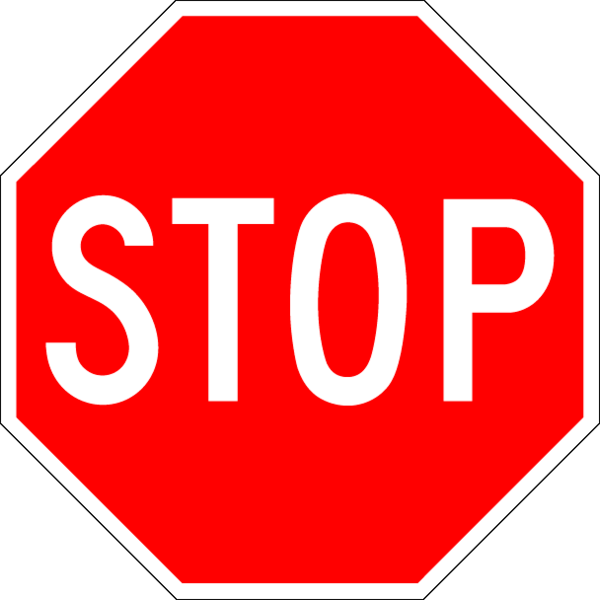 Practice Answer:
50 or 50%
Round 1
Question 1.1
What is half the 
square of 16?
1:55
1:50
1:49
1:38
1:35
1:34
1:33
1:29
1:26
1:24
1:21
1:20
1:19
1:16
1:15
1:14
1:13
1:12
1:11
1:09
1:04
1:03
1:02
1:01
0:58
0:55
0:54
0:53
0:52
0:51
0:50
0:49
0:46
0:45
0:42
0:41
0:40
0:39
0:37
0:36
0:33
0:31
0:30
0:26
0:25
0:24
0:22
0:19
0:18
0:16
0:15
0:12
0:11
0:08
0:06
0:05
2nd Interval
2:00
1:59
1:58
1:57
1:56
1:54
1:53
1:52
1:51
1:48
1:47
1:46
1:45
1:44
1:43
1:42
1:41
1:40
1:39
1:37
1:36
1:32
1:31
1:30
1:28
1:27
1:25
1:23
1:22
1:18
1:17
1:10
1:08
1:07
1:06
1:05
1:00
0:59
0:57
0:56
0:48
0:47
0:44
0:43
0:38
0:35
0:34
0:32
0:29
0:28
0:27
0:23
0:21
0:20
0:17
0:14
0:13
0:10
0:09
0:07
0:04
0:03
0:02
0:01
1st Interval
5 Seconds
5 Seconds
[Speaker Notes: Make fractions actual fractions 
Same as last year]
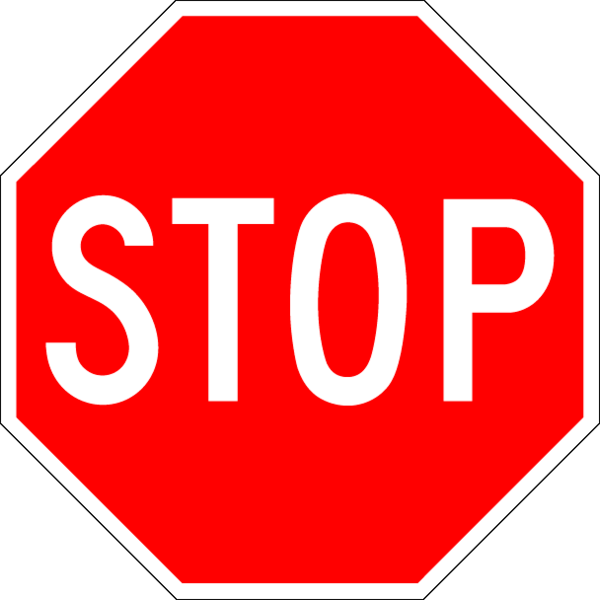 1.1 Answer:
128
Question 1.2
Solve for x:  41 = 3x + 1
1:55
1:50
1:49
1:38
1:35
1:34
1:33
1:29
1:26
1:24
1:21
1:20
1:19
1:16
1:15
1:14
1:13
1:12
1:11
1:09
1:04
1:03
1:02
1:01
0:58
0:55
0:54
0:53
0:52
0:51
0:50
0:49
0:46
0:45
0:42
0:41
0:40
0:39
0:37
0:36
0:33
0:31
0:30
0:26
0:25
0:24
0:22
0:19
0:18
0:16
0:15
0:12
0:11
0:08
0:06
0:05
2nd Interval
2:00
1:59
1:58
1:57
1:56
1:54
1:53
1:52
1:51
1:48
1:47
1:46
1:45
1:44
1:43
1:42
1:41
1:40
1:39
1:37
1:36
1:32
1:31
1:30
1:28
1:27
1:25
1:23
1:22
1:18
1:17
1:10
1:08
1:07
1:06
1:05
1:00
0:59
0:57
0:56
0:48
0:47
0:44
0:43
0:38
0:35
0:34
0:32
0:29
0:28
0:27
0:23
0:21
0:20
0:17
0:14
0:13
0:10
0:09
0:07
0:04
0:03
0:02
0:01
1st Interval
5 Seconds
5 Seconds
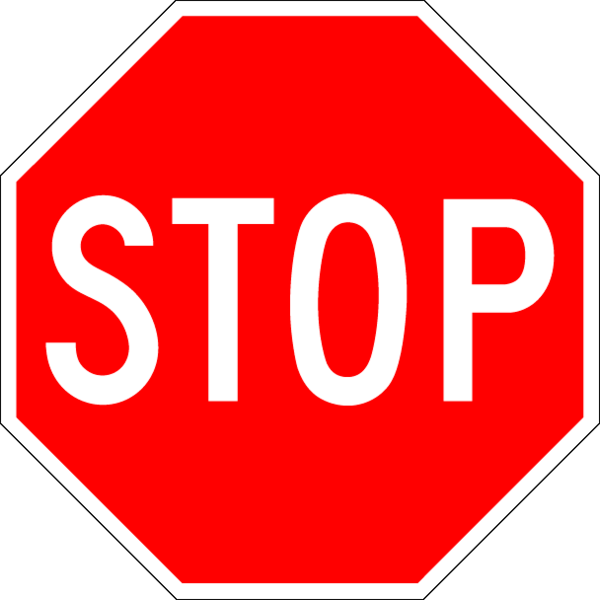 1.2 Answer:
Question 1.3
1:55
1:50
1:49
1:38
1:35
1:34
1:33
1:29
1:26
1:24
1:21
1:20
1:19
1:16
1:15
1:14
1:13
1:12
1:11
1:09
1:04
1:03
1:02
1:01
0:58
0:55
0:54
0:53
0:52
0:51
0:50
0:49
0:46
0:45
0:42
0:41
0:40
0:39
0:37
0:36
0:33
0:31
0:30
0:26
0:25
0:24
0:22
0:19
0:18
0:16
0:15
0:12
0:11
0:08
0:06
0:05
2nd Interval
2:00
1:59
1:58
1:57
1:56
1:54
1:53
1:52
1:51
1:48
1:47
1:46
1:45
1:44
1:43
1:42
1:41
1:40
1:39
1:37
1:36
1:32
1:31
1:30
1:28
1:27
1:25
1:23
1:22
1:18
1:17
1:10
1:08
1:07
1:06
1:05
1:00
0:59
0:57
0:56
0:48
0:47
0:44
0:43
0:38
0:35
0:34
0:32
0:29
0:28
0:27
0:23
0:21
0:20
0:17
0:14
0:13
0:10
0:09
0:07
0:04
0:03
0:02
0:01
1st Interval
5 Seconds
5 Seconds
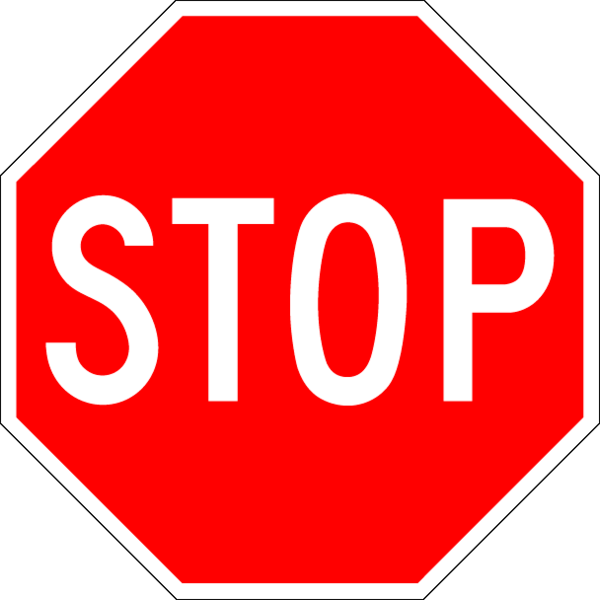 1.3 Answer:
Question 1.4
Find the diameter of a circle whose area is quadrupled when the length of its radius is increased by 5 cm.
1:55
1:50
1:49
1:38
1:35
1:34
1:33
1:29
1:26
1:24
1:21
1:20
1:19
1:16
1:15
1:14
1:13
1:12
1:11
1:09
1:04
1:03
1:02
1:01
0:58
0:55
0:54
0:53
0:52
0:51
0:50
0:49
0:46
0:45
0:42
0:41
0:40
0:39
0:37
0:36
0:33
0:31
0:30
0:26
0:25
0:24
0:22
0:19
0:18
0:16
0:15
0:12
0:11
0:08
0:06
0:05
2nd Interval
2:00
1:59
1:58
1:57
1:56
1:54
1:53
1:52
1:51
1:48
1:47
1:46
1:45
1:44
1:43
1:42
1:41
1:40
1:39
1:37
1:36
1:32
1:31
1:30
1:28
1:27
1:25
1:23
1:22
1:18
1:17
1:10
1:08
1:07
1:06
1:05
1:00
0:59
0:57
0:56
0:48
0:47
0:44
0:43
0:38
0:35
0:34
0:32
0:29
0:28
0:27
0:23
0:21
0:20
0:17
0:14
0:13
0:10
0:09
0:07
0:04
0:03
0:02
0:01
1st Interval
5 Seconds
5 Seconds
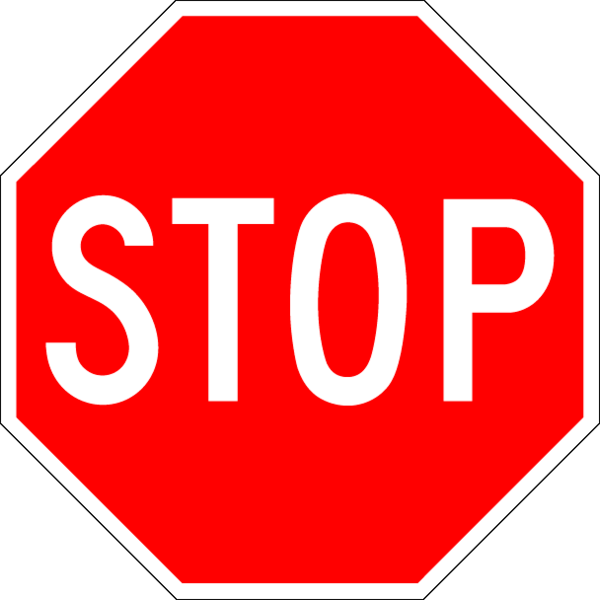 1.4 Answer:
10 cm
Question 1.5
You have a quarter, dime and penny in your pocket.  What is the probability that you can match the change part of your bill for any purchase?
1:55
1:50
1:49
1:38
1:35
1:34
1:33
1:29
1:26
1:24
1:21
1:20
1:19
1:16
1:15
1:14
1:13
1:12
1:11
1:09
1:04
1:03
1:02
1:01
0:58
0:55
0:54
0:53
0:52
0:51
0:50
0:49
0:46
0:45
0:42
0:41
0:40
0:39
0:37
0:36
0:33
0:31
0:30
0:26
0:25
0:24
0:22
0:19
0:18
0:16
0:15
0:12
0:11
0:08
0:06
0:05
2nd Interval
2:00
1:59
1:58
1:57
1:56
1:54
1:53
1:52
1:51
1:48
1:47
1:46
1:45
1:44
1:43
1:42
1:41
1:40
1:39
1:37
1:36
1:32
1:31
1:30
1:28
1:27
1:25
1:23
1:22
1:18
1:17
1:10
1:08
1:07
1:06
1:05
1:00
0:59
0:57
0:56
0:48
0:47
0:44
0:43
0:38
0:35
0:34
0:32
0:29
0:28
0:27
0:23
0:21
0:20
0:17
0:14
0:13
0:10
0:09
0:07
0:04
0:03
0:02
0:01
1st Interval
5 Seconds
5 Seconds
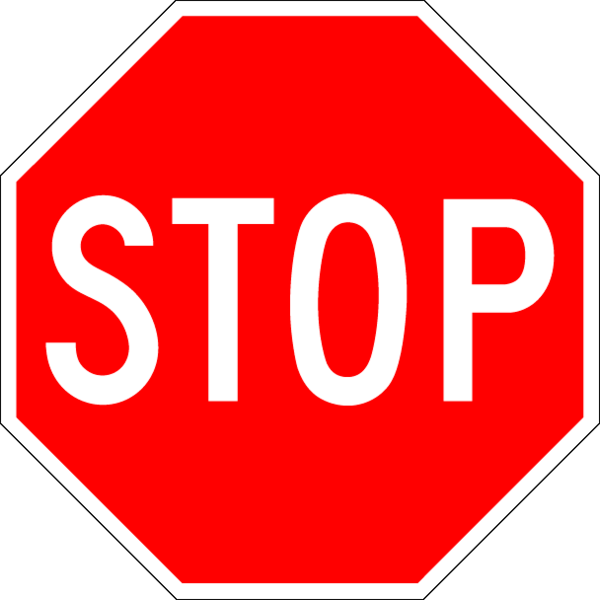 1.5 Answer:
End of Round 1
Round 2
Question 2.1
1:55
1:50
1:49
1:38
1:35
1:34
1:33
1:29
1:26
1:24
1:21
1:20
1:19
1:16
1:15
1:14
1:13
1:12
1:11
1:09
1:04
1:03
1:02
1:01
0:58
0:55
0:54
0:53
0:52
0:51
0:50
0:49
0:46
0:45
0:42
0:41
0:40
0:39
0:37
0:36
0:33
0:31
0:30
0:26
0:25
0:24
0:22
0:19
0:18
0:16
0:15
0:12
0:11
0:08
0:06
0:05
2nd Interval
2:00
1:59
1:58
1:57
1:56
1:54
1:53
1:52
1:51
1:48
1:47
1:46
1:45
1:44
1:43
1:42
1:41
1:40
1:39
1:37
1:36
1:32
1:31
1:30
1:28
1:27
1:25
1:23
1:22
1:18
1:17
1:10
1:08
1:07
1:06
1:05
1:00
0:59
0:57
0:56
0:48
0:47
0:44
0:43
0:38
0:35
0:34
0:32
0:29
0:28
0:27
0:23
0:21
0:20
0:17
0:14
0:13
0:10
0:09
0:07
0:04
0:03
0:02
0:01
1st Interval
5 Seconds
5 Seconds
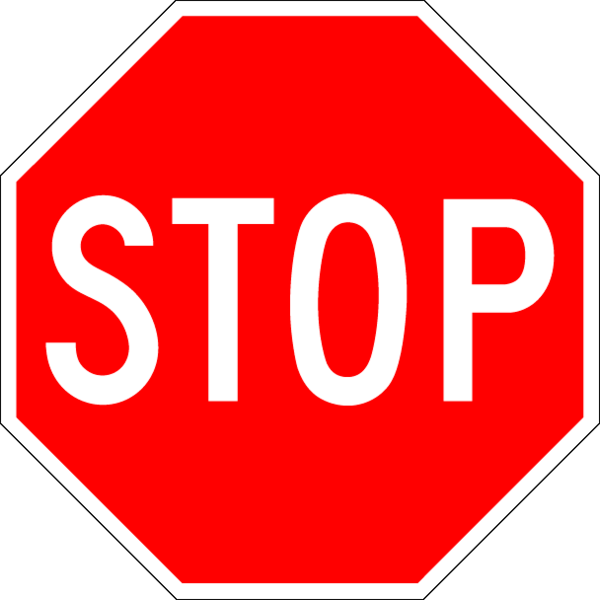 2.1 Answer:
25
Question 2.2
A 28oz bottle of ketchup is $5.88.  If a 12oz bottle of ketchup has the same unit price as the larger bottle, how much would it cost?
1:55
1:50
1:49
1:38
1:35
1:34
1:33
1:29
1:26
1:24
1:21
1:20
1:19
1:16
1:15
1:14
1:13
1:12
1:11
1:09
1:04
1:03
1:02
1:01
0:58
0:55
0:54
0:53
0:52
0:51
0:50
0:49
0:46
0:45
0:42
0:41
0:40
0:39
0:37
0:36
0:33
0:31
0:30
0:26
0:25
0:24
0:22
0:19
0:18
0:16
0:15
0:12
0:11
0:08
0:06
0:05
2nd Interval
2:00
1:59
1:58
1:57
1:56
1:54
1:53
1:52
1:51
1:48
1:47
1:46
1:45
1:44
1:43
1:42
1:41
1:40
1:39
1:37
1:36
1:32
1:31
1:30
1:28
1:27
1:25
1:23
1:22
1:18
1:17
1:10
1:08
1:07
1:06
1:05
1:00
0:59
0:57
0:56
0:48
0:47
0:44
0:43
0:38
0:35
0:34
0:32
0:29
0:28
0:27
0:23
0:21
0:20
0:17
0:14
0:13
0:10
0:09
0:07
0:04
0:03
0:02
0:01
1st Interval
5 Seconds
5 Seconds
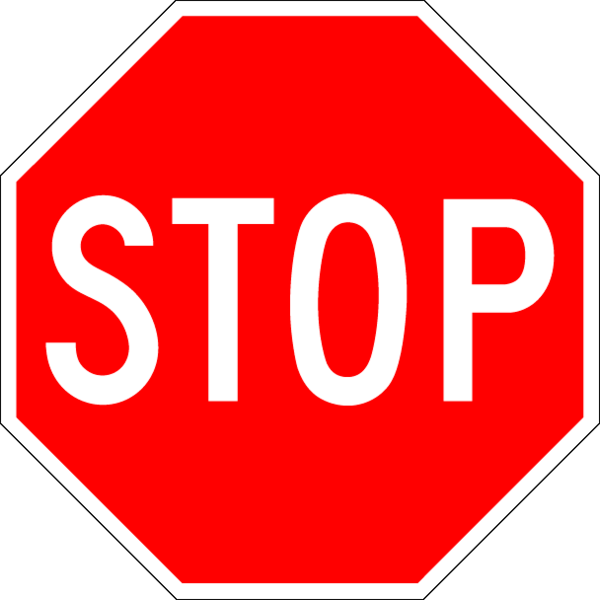 2.2 Answer:
$2.52
Question 2.3
If the length of each edge of a cube increased by 10%, what is the percent of increase in the surface area of the cube?
1:55
1:50
1:49
1:38
1:35
1:34
1:33
1:29
1:26
1:24
1:21
1:20
1:19
1:16
1:15
1:14
1:13
1:12
1:11
1:09
1:04
1:03
1:02
1:01
0:58
0:55
0:54
0:53
0:52
0:51
0:50
0:49
0:46
0:45
0:42
0:41
0:40
0:39
0:37
0:36
0:33
0:31
0:30
0:26
0:25
0:24
0:22
0:19
0:18
0:16
0:15
0:12
0:11
0:08
0:06
0:05
2nd Interval
2:00
1:59
1:58
1:57
1:56
1:54
1:53
1:52
1:51
1:48
1:47
1:46
1:45
1:44
1:43
1:42
1:41
1:40
1:39
1:37
1:36
1:32
1:31
1:30
1:28
1:27
1:25
1:23
1:22
1:18
1:17
1:10
1:08
1:07
1:06
1:05
1:00
0:59
0:57
0:56
0:48
0:47
0:44
0:43
0:38
0:35
0:34
0:32
0:29
0:28
0:27
0:23
0:21
0:20
0:17
0:14
0:13
0:10
0:09
0:07
0:04
0:03
0:02
0:01
1st Interval
5 Seconds
5 Seconds
[Speaker Notes: Change 2.4 to]
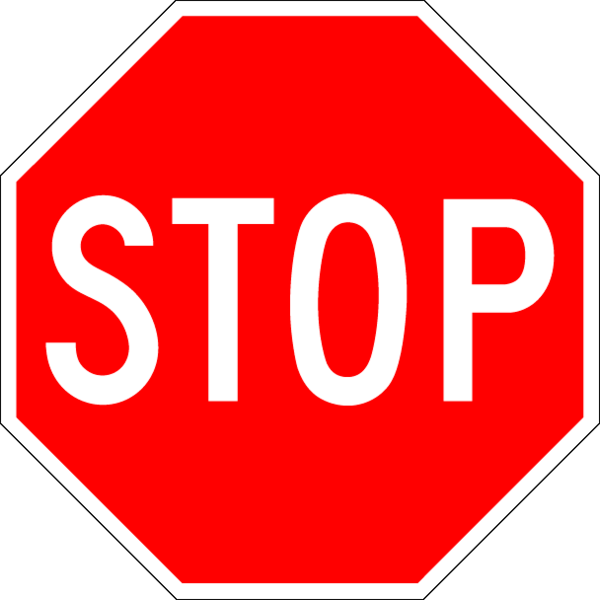 2.3 Answer:
Question 2.4
Will wants to have a least a 98 average in math.  If he has earned a 100, 97, and 94 on the first three tests, what is the least score he can earn on the fourth test and achieve his goal?
1:55
1:50
1:49
1:38
1:35
1:34
1:33
1:29
1:26
1:24
1:21
1:20
1:19
1:16
1:15
1:14
1:13
1:12
1:11
1:09
1:04
1:03
1:02
1:01
0:58
0:55
0:54
0:53
0:52
0:51
0:50
0:49
0:46
0:45
0:42
0:41
0:40
0:39
0:37
0:36
0:33
0:31
0:30
0:26
0:25
0:24
0:22
0:19
0:18
0:16
0:15
0:12
0:11
0:08
0:06
0:05
2nd Interval
2:00
1:59
1:58
1:57
1:56
1:54
1:53
1:52
1:51
1:48
1:47
1:46
1:45
1:44
1:43
1:42
1:41
1:40
1:39
1:37
1:36
1:32
1:31
1:30
1:28
1:27
1:25
1:23
1:22
1:18
1:17
1:10
1:08
1:07
1:06
1:05
1:00
0:59
0:57
0:56
0:48
0:47
0:44
0:43
0:38
0:35
0:34
0:32
0:29
0:28
0:27
0:23
0:21
0:20
0:17
0:14
0:13
0:10
0:09
0:07
0:04
0:03
0:02
0:01
1st Interval
5 Seconds
5 Seconds
[Speaker Notes: Change the font]
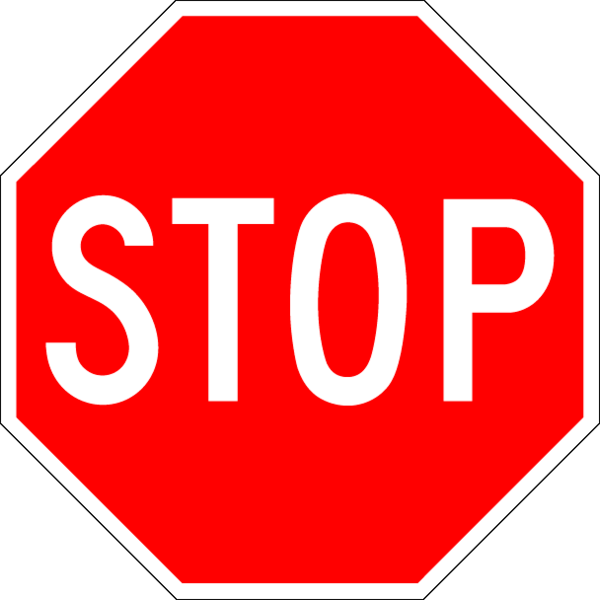 2.4 Answer:
101
Question 2.5
Over the course of a year Tom the Cat’s weight increased from 10 lbs to 15 lbs.  Over the same year Jerry the Mouse’s weight increased from 12 oz to one pound?  What is the ratio of Tom’s percent increase to Jerry’s  percent increase?
1:55
1:50
1:49
1:38
1:35
1:34
1:33
1:29
1:26
1:24
1:21
1:20
1:19
1:16
1:15
1:14
1:13
1:12
1:11
1:09
1:04
1:03
1:02
1:01
0:58
0:55
0:54
0:53
0:52
0:51
0:50
0:49
0:46
0:45
0:42
0:41
0:40
0:39
0:37
0:36
0:33
0:31
0:30
0:26
0:25
0:24
0:22
0:19
0:18
0:16
0:15
0:12
0:11
0:08
0:06
0:05
2nd Interval
2:00
1:59
1:58
1:57
1:56
1:54
1:53
1:52
1:51
1:48
1:47
1:46
1:45
1:44
1:43
1:42
1:41
1:40
1:39
1:37
1:36
1:32
1:31
1:30
1:28
1:27
1:25
1:23
1:22
1:18
1:17
1:10
1:08
1:07
1:06
1:05
1:00
0:59
0:57
0:56
0:48
0:47
0:44
0:43
0:38
0:35
0:34
0:32
0:29
0:28
0:27
0:23
0:21
0:20
0:17
0:14
0:13
0:10
0:09
0:07
0:04
0:03
0:02
0:01
1st Interval
5 Seconds
5 Seconds
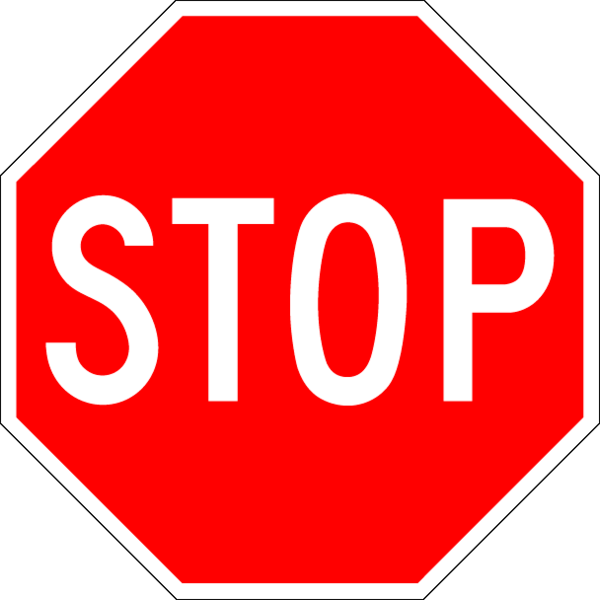 2.5 Answer:
End of Round 2
Round 3
Question 3.1
David bought a new video game with a 20% off coupon.  Its original price was $60 and local tax was 8%  What was the final price that David paid for video game?
1:55
1:50
1:49
1:38
1:35
1:34
1:33
1:29
1:26
1:24
1:21
1:20
1:19
1:16
1:15
1:14
1:13
1:12
1:11
1:09
1:04
1:03
1:02
1:01
0:58
0:55
0:54
0:53
0:52
0:51
0:50
0:49
0:46
0:45
0:42
0:41
0:40
0:39
0:37
0:36
0:33
0:31
0:30
0:26
0:25
0:24
0:22
0:19
0:18
0:16
0:15
0:12
0:11
0:08
0:06
0:05
2nd Interval
2:00
1:59
1:58
1:57
1:56
1:54
1:53
1:52
1:51
1:48
1:47
1:46
1:45
1:44
1:43
1:42
1:41
1:40
1:39
1:37
1:36
1:32
1:31
1:30
1:28
1:27
1:25
1:23
1:22
1:18
1:17
1:10
1:08
1:07
1:06
1:05
1:00
0:59
0:57
0:56
0:48
0:47
0:44
0:43
0:38
0:35
0:34
0:32
0:29
0:28
0:27
0:23
0:21
0:20
0:17
0:14
0:13
0:10
0:09
0:07
0:04
0:03
0:02
0:01
1st Interval
5 Seconds
5 Seconds
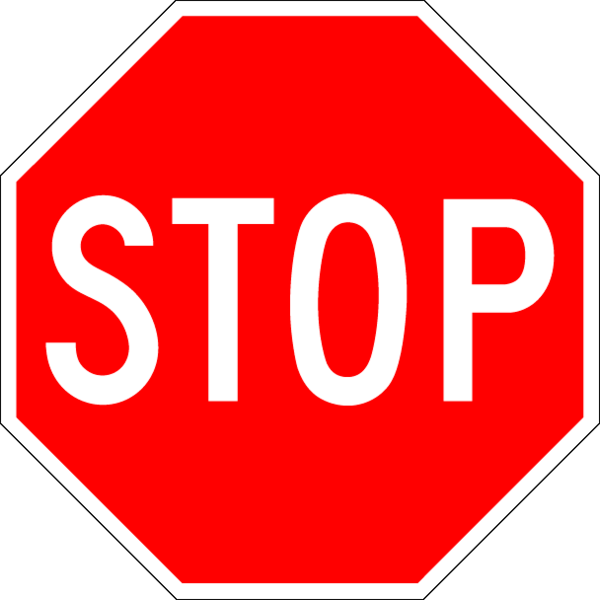 3.1 Answer:
$51.84
Question 3.2
Find the semiperimeter of a rectangle 70 inches long and 61 inches wide.
1:55
1:50
1:49
1:38
1:35
1:34
1:33
1:29
1:26
1:24
1:21
1:20
1:19
1:16
1:15
1:14
1:13
1:12
1:11
1:09
1:04
1:03
1:02
1:01
0:58
0:55
0:54
0:53
0:52
0:51
0:50
0:49
0:46
0:45
0:42
0:41
0:40
0:39
0:37
0:36
0:33
0:31
0:30
0:26
0:25
0:24
0:22
0:19
0:18
0:16
0:15
0:12
0:11
0:08
0:06
0:05
2nd Interval
2:00
1:59
1:58
1:57
1:56
1:54
1:53
1:52
1:51
1:48
1:47
1:46
1:45
1:44
1:43
1:42
1:41
1:40
1:39
1:37
1:36
1:32
1:31
1:30
1:28
1:27
1:25
1:23
1:22
1:18
1:17
1:10
1:08
1:07
1:06
1:05
1:00
0:59
0:57
0:56
0:48
0:47
0:44
0:43
0:38
0:35
0:34
0:32
0:29
0:28
0:27
0:23
0:21
0:20
0:17
0:14
0:13
0:10
0:09
0:07
0:04
0:03
0:02
0:01
1st Interval
5 Seconds
5 Seconds
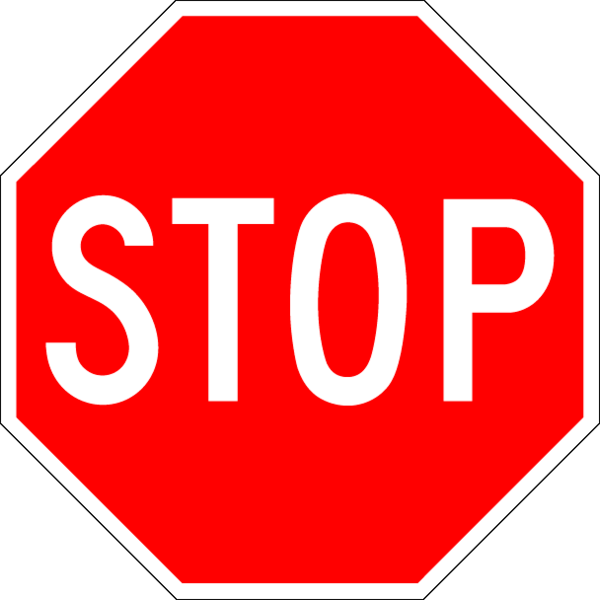 3.2 Answer:
131 inches
Question 3.3
On the way to Texas, Shreyas traveled at 60 mph for 4 hours, 70 mph for 6 hours, and 57 mph for 2 hours.  What was his average speed?
1:55
1:50
1:49
1:38
1:35
1:34
1:33
1:29
1:26
1:24
1:21
1:20
1:19
1:16
1:15
1:14
1:13
1:12
1:11
1:09
1:04
1:03
1:02
1:01
0:58
0:55
0:54
0:53
0:52
0:51
0:50
0:49
0:46
0:45
0:42
0:41
0:40
0:39
0:37
0:36
0:33
0:31
0:30
0:26
0:25
0:24
0:22
0:19
0:18
0:16
0:15
0:12
0:11
0:08
0:06
0:05
2nd Interval
2:00
1:59
1:58
1:57
1:56
1:54
1:53
1:52
1:51
1:48
1:47
1:46
1:45
1:44
1:43
1:42
1:41
1:40
1:39
1:37
1:36
1:32
1:31
1:30
1:28
1:27
1:25
1:23
1:22
1:18
1:17
1:10
1:08
1:07
1:06
1:05
1:00
0:59
0:57
0:56
0:48
0:47
0:44
0:43
0:38
0:35
0:34
0:32
0:29
0:28
0:27
0:23
0:21
0:20
0:17
0:14
0:13
0:10
0:09
0:07
0:04
0:03
0:02
0:01
1st Interval
5 Seconds
5 Seconds
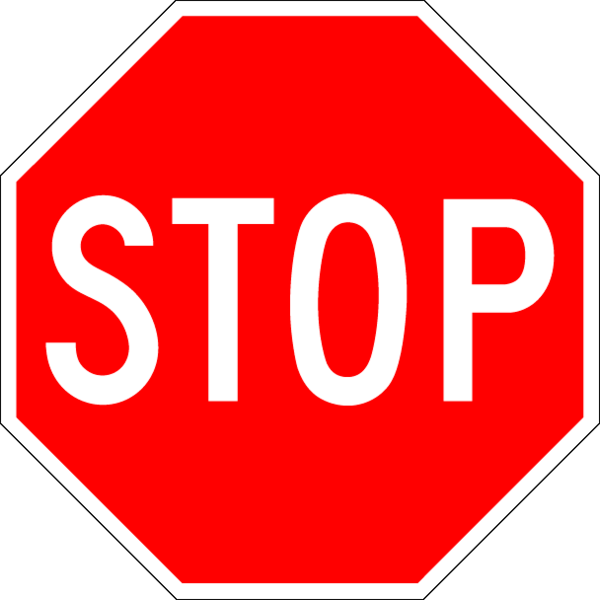 3.3 Answer:
Shreyas, Why are you going to TEXAS?

Answer:  64.5 mph
Question 3.4
What is the mean + median + mode + range of the following data set:
3, 5, 2, 6, 3, 3, 6
1:55
1:50
1:49
1:38
1:35
1:34
1:33
1:29
1:26
1:24
1:21
1:20
1:19
1:16
1:15
1:14
1:13
1:12
1:11
1:09
1:04
1:03
1:02
1:01
0:58
0:55
0:54
0:53
0:52
0:51
0:50
0:49
0:46
0:45
0:42
0:41
0:40
0:39
0:37
0:36
0:33
0:31
0:30
0:26
0:25
0:24
0:22
0:19
0:18
0:16
0:15
0:12
0:11
0:08
0:06
0:05
2nd Interval
2:00
1:59
1:58
1:57
1:56
1:54
1:53
1:52
1:51
1:48
1:47
1:46
1:45
1:44
1:43
1:42
1:41
1:40
1:39
1:37
1:36
1:32
1:31
1:30
1:28
1:27
1:25
1:23
1:22
1:18
1:17
1:10
1:08
1:07
1:06
1:05
1:00
0:59
0:57
0:56
0:48
0:47
0:44
0:43
0:38
0:35
0:34
0:32
0:29
0:28
0:27
0:23
0:21
0:20
0:17
0:14
0:13
0:10
0:09
0:07
0:04
0:03
0:02
0:01
1st Interval
5 Seconds
5 Seconds
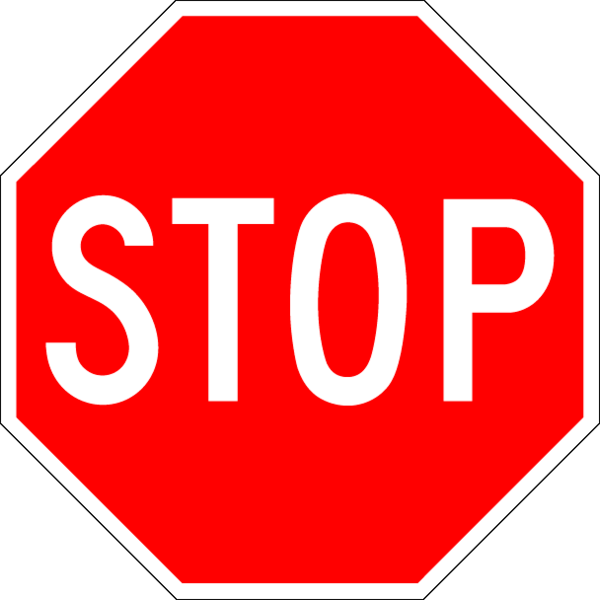 3.4 Answer:
14
Question 3.5
Using the equation 2x – y = 3, let
A = the value of y if x = 2; 
B = the value of x if y = 3, 
C = the value of y if x is three times y.  
Find A + B + C.
1:55
1:50
1:49
1:38
1:35
1:34
1:33
1:29
1:26
1:24
1:21
1:20
1:19
1:16
1:15
1:14
1:13
1:12
1:11
1:09
1:04
1:03
1:02
1:01
0:58
0:55
0:54
0:53
0:52
0:51
0:50
0:49
0:46
0:45
0:42
0:41
0:40
0:39
0:37
0:36
0:33
0:31
0:30
0:26
0:25
0:24
0:22
0:19
0:18
0:16
0:15
0:12
0:11
0:08
0:06
0:05
2nd Interval
2:00
1:59
1:58
1:57
1:56
1:54
1:53
1:52
1:51
1:48
1:47
1:46
1:45
1:44
1:43
1:42
1:41
1:40
1:39
1:37
1:36
1:32
1:31
1:30
1:28
1:27
1:25
1:23
1:22
1:18
1:17
1:10
1:08
1:07
1:06
1:05
1:00
0:59
0:57
0:56
0:48
0:47
0:44
0:43
0:38
0:35
0:34
0:32
0:29
0:28
0:27
0:23
0:21
0:20
0:17
0:14
0:13
0:10
0:09
0:07
0:04
0:03
0:02
0:01
1st Interval
5 Seconds
5 Seconds
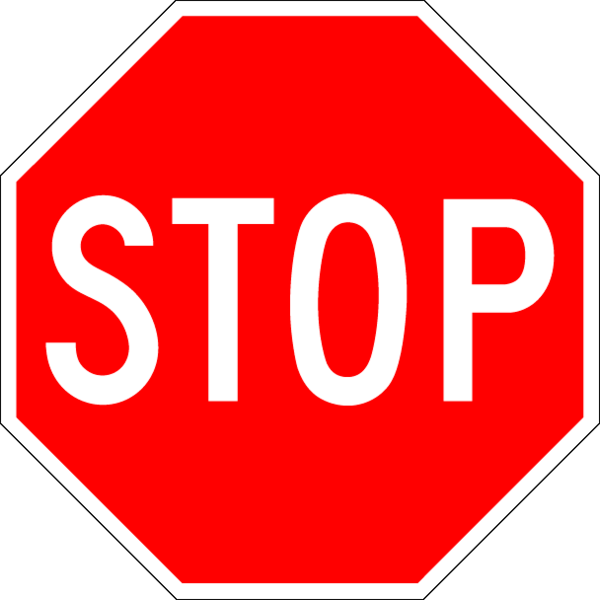 3.5 Answer:
End of Round 3
Round 4
Question 4.1
How many squares are in the following figure?
1:55
1:50
1:49
1:38
1:35
1:34
1:33
1:29
1:26
1:24
1:21
1:20
1:19
1:16
1:15
1:14
1:13
1:12
1:11
1:09
1:04
1:03
1:02
1:01
0:58
0:55
0:54
0:53
0:52
0:51
0:50
0:49
0:46
0:45
0:42
0:41
0:40
0:39
0:37
0:36
0:33
0:31
0:30
0:26
0:25
0:24
0:22
0:19
0:18
0:16
0:15
0:12
0:11
0:08
0:06
0:05
2nd Interval
2:00
1:59
1:58
1:57
1:56
1:54
1:53
1:52
1:51
1:48
1:47
1:46
1:45
1:44
1:43
1:42
1:41
1:40
1:39
1:37
1:36
1:32
1:31
1:30
1:28
1:27
1:25
1:23
1:22
1:18
1:17
1:10
1:08
1:07
1:06
1:05
1:00
0:59
0:57
0:56
0:48
0:47
0:44
0:43
0:38
0:35
0:34
0:32
0:29
0:28
0:27
0:23
0:21
0:20
0:17
0:14
0:13
0:10
0:09
0:07
0:04
0:03
0:02
0:01
1st Interval
5 Seconds
5 Seconds
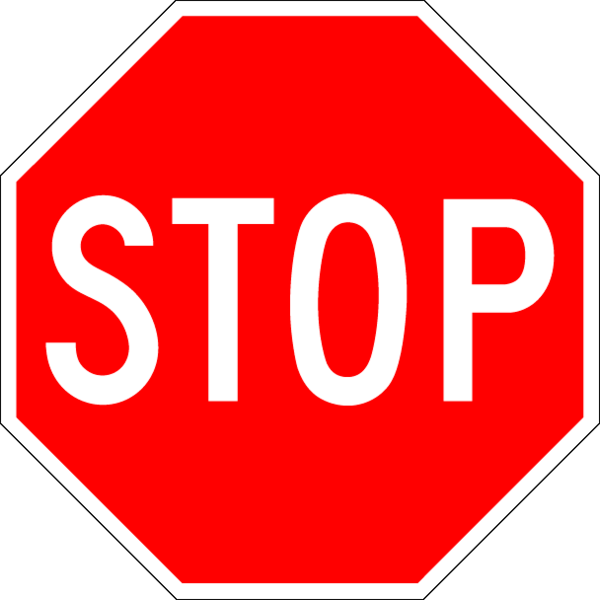 4.1 Answer:
50
Question 4.2
When two times a number is added to 12 the result is two less than three times the number.   What is the number?
1:55
1:50
1:49
1:38
1:35
1:34
1:33
1:29
1:26
1:24
1:21
1:20
1:19
1:16
1:15
1:14
1:13
1:12
1:11
1:09
1:04
1:03
1:02
1:01
0:58
0:55
0:54
0:53
0:52
0:51
0:50
0:49
0:46
0:45
0:42
0:41
0:40
0:39
0:37
0:36
0:33
0:31
0:30
0:26
0:25
0:24
0:22
0:19
0:18
0:16
0:15
0:12
0:11
0:08
0:06
0:05
2nd Interval
2:00
1:59
1:58
1:57
1:56
1:54
1:53
1:52
1:51
1:48
1:47
1:46
1:45
1:44
1:43
1:42
1:41
1:40
1:39
1:37
1:36
1:32
1:31
1:30
1:28
1:27
1:25
1:23
1:22
1:18
1:17
1:10
1:08
1:07
1:06
1:05
1:00
0:59
0:57
0:56
0:48
0:47
0:44
0:43
0:38
0:35
0:34
0:32
0:29
0:28
0:27
0:23
0:21
0:20
0:17
0:14
0:13
0:10
0:09
0:07
0:04
0:03
0:02
0:01
1st Interval
5 Seconds
5 Seconds
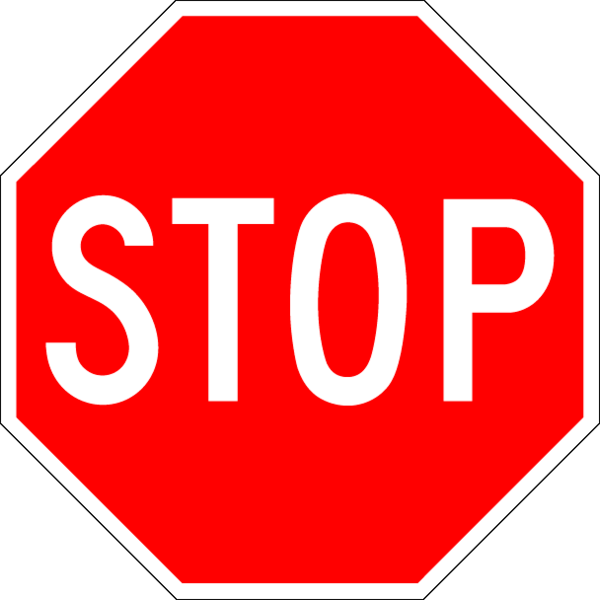 4.2 Answer:
Question 4.3
Mr. Bobba rides his bike to the park and then walks through the park to the ice cream stand.  If the entire trip takes 12 minutes and he rides 5 minutes longer than he walks, how long does he walk?
1:55
1:50
1:49
1:38
1:35
1:34
1:33
1:29
1:26
1:24
1:21
1:20
1:19
1:16
1:15
1:14
1:13
1:12
1:11
1:09
1:04
1:03
1:02
1:01
0:58
0:55
0:54
0:53
0:52
0:51
0:50
0:49
0:46
0:45
0:42
0:41
0:40
0:39
0:37
0:36
0:33
0:31
0:30
0:26
0:25
0:24
0:22
0:19
0:18
0:16
0:15
0:12
0:11
0:08
0:06
0:05
2nd Interval
2:00
1:59
1:58
1:57
1:56
1:54
1:53
1:52
1:51
1:48
1:47
1:46
1:45
1:44
1:43
1:42
1:41
1:40
1:39
1:37
1:36
1:32
1:31
1:30
1:28
1:27
1:25
1:23
1:22
1:18
1:17
1:10
1:08
1:07
1:06
1:05
1:00
0:59
0:57
0:56
0:48
0:47
0:44
0:43
0:38
0:35
0:34
0:32
0:29
0:28
0:27
0:23
0:21
0:20
0:17
0:14
0:13
0:10
0:09
0:07
0:04
0:03
0:02
0:01
1st Interval
5 Seconds
5 Seconds
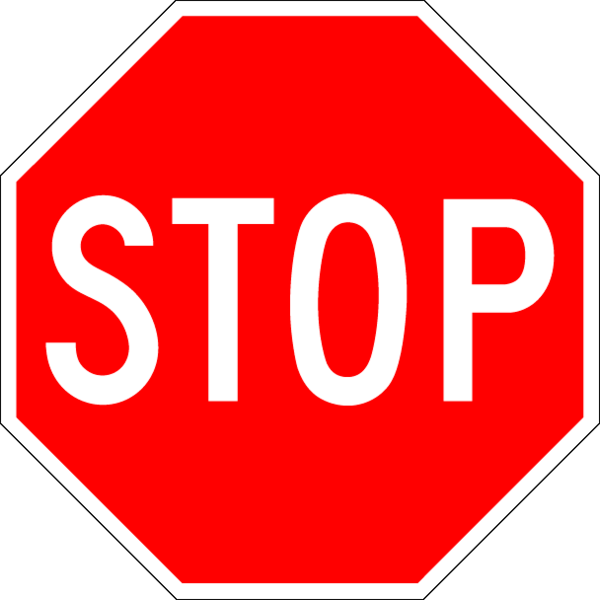 4.3 Answer:
Question 4.4
At the homecoming dance, the first group to arrive consisted  of 4 people.  Each group that arrived had twice the amount of people than the group before them.  How many people in total, arrived in the first 6 groups?
1:55
1:50
1:49
1:38
1:35
1:34
1:33
1:29
1:26
1:24
1:21
1:20
1:19
1:16
1:15
1:14
1:13
1:12
1:11
1:09
1:04
1:03
1:02
1:01
0:58
0:55
0:54
0:53
0:52
0:51
0:50
0:49
0:46
0:45
0:42
0:41
0:40
0:39
0:37
0:36
0:33
0:31
0:30
0:26
0:25
0:24
0:22
0:19
0:18
0:16
0:15
0:12
0:11
0:08
0:06
0:05
2nd Interval
2:00
1:59
1:58
1:57
1:56
1:54
1:53
1:52
1:51
1:48
1:47
1:46
1:45
1:44
1:43
1:42
1:41
1:40
1:39
1:37
1:36
1:32
1:31
1:30
1:28
1:27
1:25
1:23
1:22
1:18
1:17
1:10
1:08
1:07
1:06
1:05
1:00
0:59
0:57
0:56
0:48
0:47
0:44
0:43
0:38
0:35
0:34
0:32
0:29
0:28
0:27
0:23
0:21
0:20
0:17
0:14
0:13
0:10
0:09
0:07
0:04
0:03
0:02
0:01
1st Interval
5 Seconds
5 Seconds
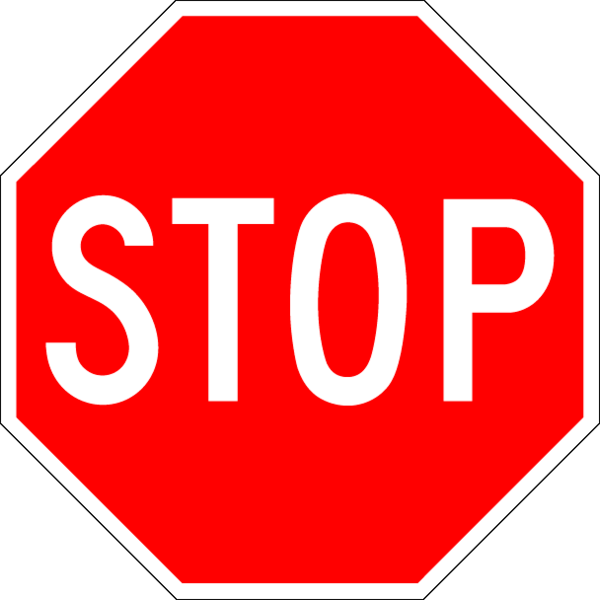 4.4 Answer:
252
Question 4.5
what is 517 written in base 3?
1:30
1:31
1:39
1:56
1:55
1:50
1:49
1:38
1:35
1:34
1:33
1:29
1:26
1:24
1:21
1:20
1:19
1:16
1:15
1:14
1:13
1:12
1:11
1:09
1:04
1:03
1:02
1:01
0:58
0:55
0:54
0:53
0:52
0:51
0:50
0:49
0:46
0:45
0:42
0:41
0:40
0:39
0:37
0:36
0:33
0:31
0:30
0:26
0:25
0:24
0:22
0:19
0:18
0:16
0:15
0:12
0:11
0:08
0:06
0:05
2nd Interval
2:00
1:59
1:58
1:57
1:54
1:53
1:52
1:51
1:48
1:47
1:46
1:45
1:44
1:43
1:42
1:41
1:40
1:37
1:36
1:32
1:28
1:27
1:25
1:23
1:22
1:18
1:17
1:10
1:08
1:07
1:06
1:05
1:00
0:59
0:57
0:56
0:48
0:47
0:44
0:43
0:38
0:35
0:34
0:32
0:29
0:28
0:27
0:23
0:21
0:20
0:17
0:14
0:13
0:10
0:09
0:07
0:04
0:03
0:02
0:01
1st Interval
5 Seconds
5 Seconds
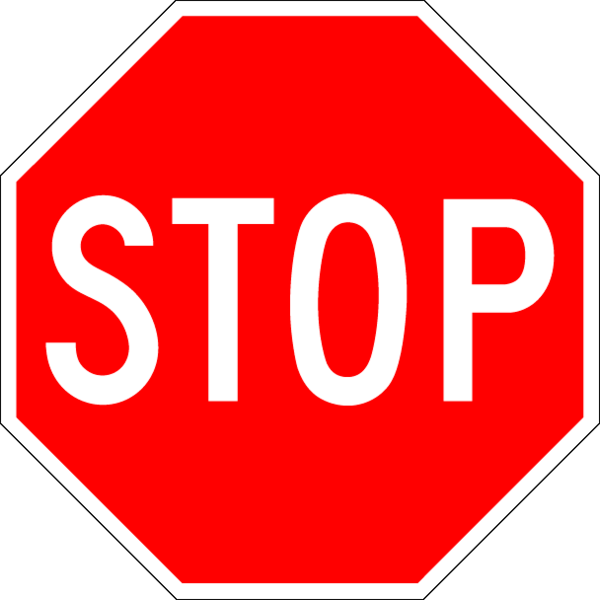 4.5 Answer:
201011
End of 6th Grade Ciphering